Bích
Măng Non
Thứ ba ngày 18 tháng 2 năm 2025
CHÀO MỪNG QUÝ THẦY CÔ 
VỀ DỰ GIỜ THĂM LỚP 2A1




Giáo viên: Bùi Thị Mỹ Nữ
Măng Non
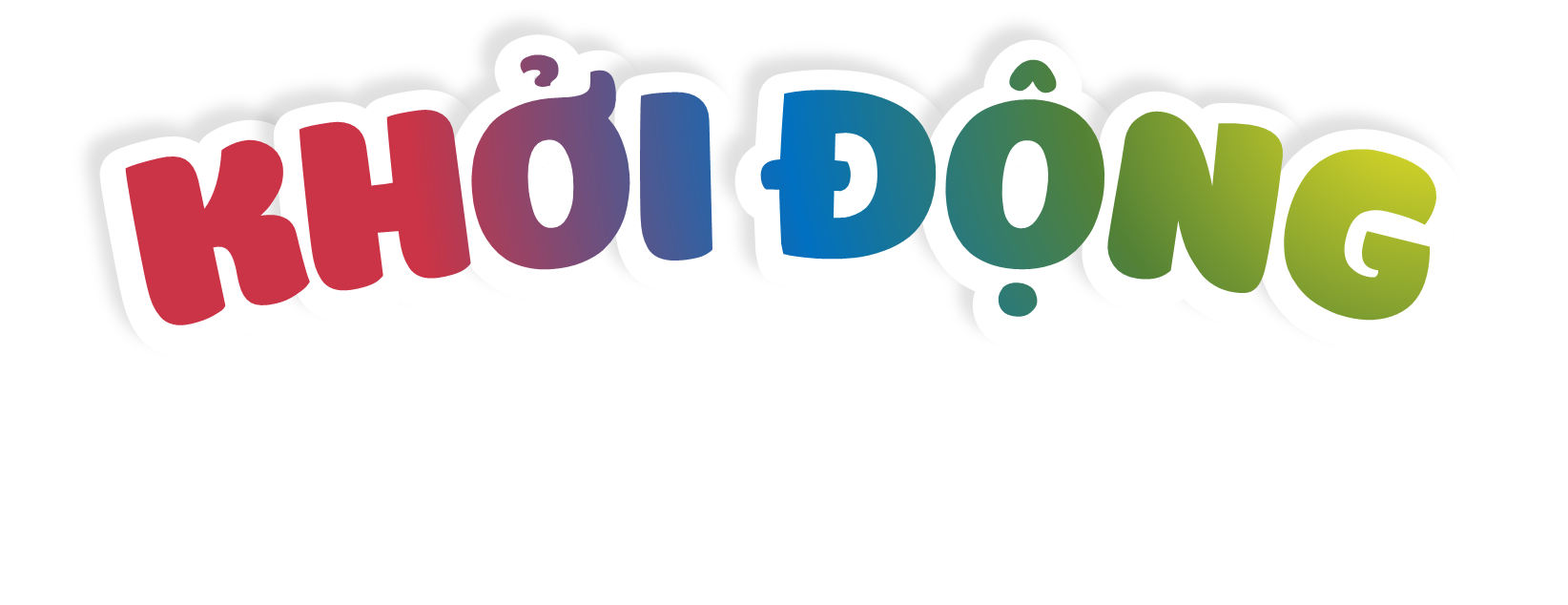 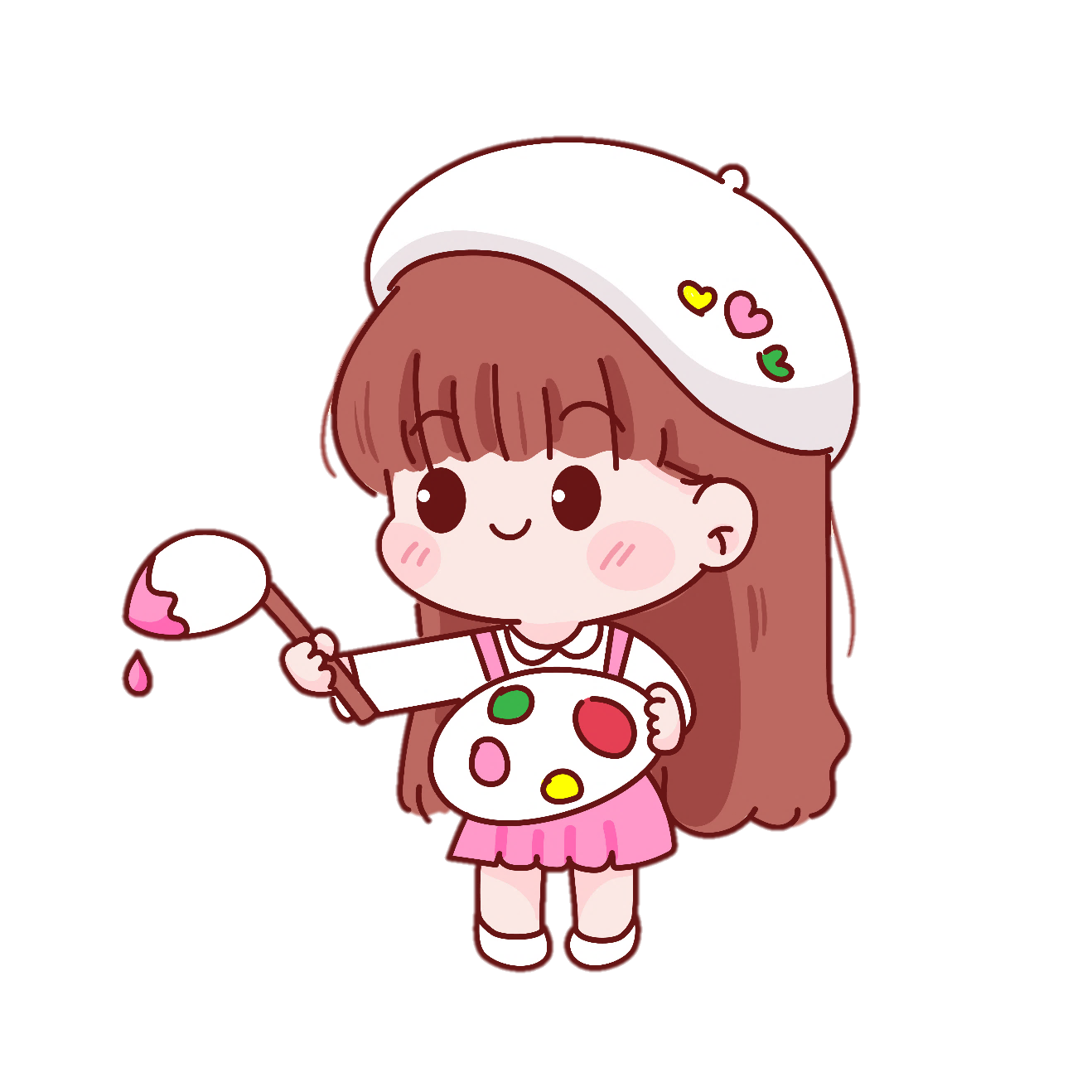 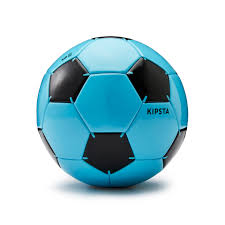 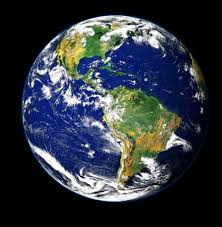 CHỦ ĐỀ 9
Thứ ba ngày 18 tháng 2 năm 2025
LÀM QUEN VỚI HÌNH KHỐI
BÀI 46
KHỐI TRỤ, KHỐI CẦU
Thứ ba ngày 18 tháng 2 năm 2025
YÊU CẦU CẦN ĐẠT
Nhận dạng được các khối trụ, khối cầu trong các hình và vật thật.
Liên hệ, nhận biết được các đồ vật gần gũi có dạng khối trụ, khối cầu.
Liên hệ được với ứng dụng của các hình khối trong thực tế.
Khám 
phá
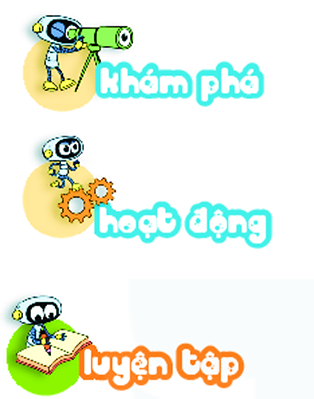 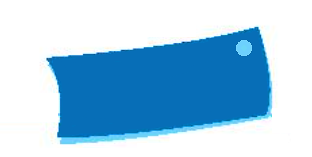 Khối cầu
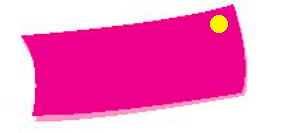 Khối trụ
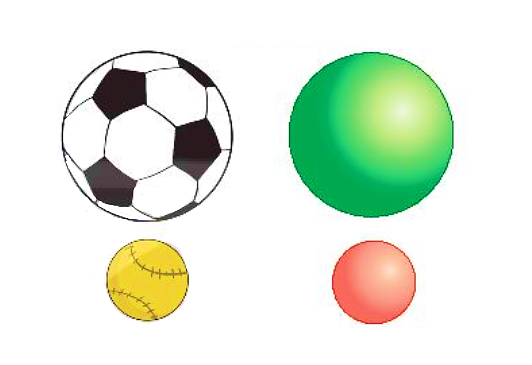 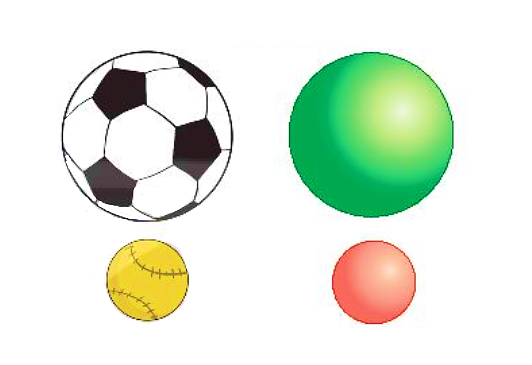 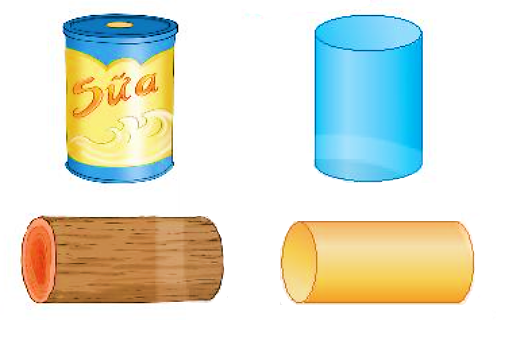 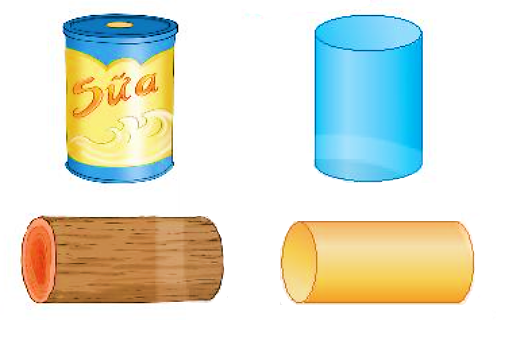 Cách nhận biết khối trụ, khối cầu
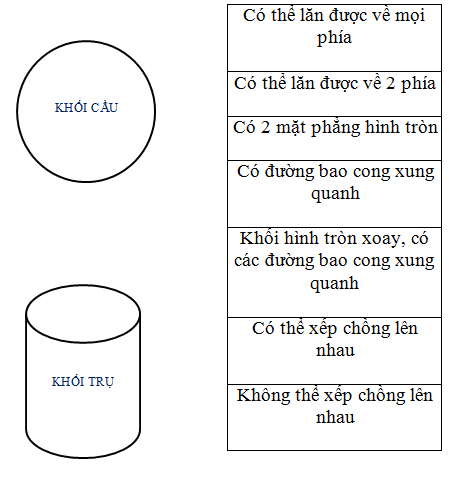 Cách nhận biết khối trụ, khối cầu
Luyện tập
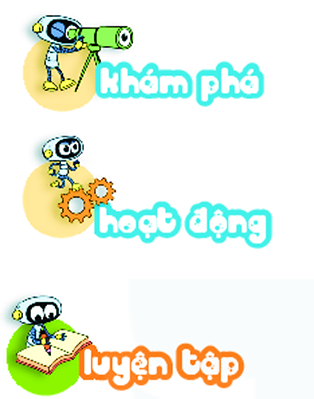 Hình nào là khối trụ, hình nào là khối cầu?.
1
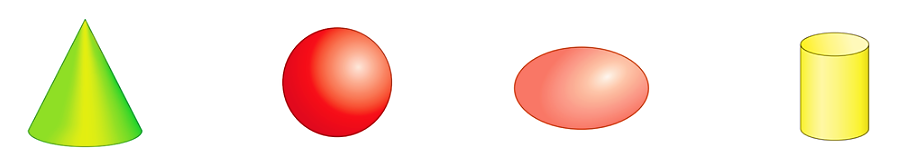 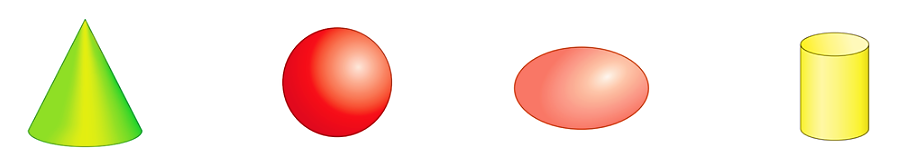 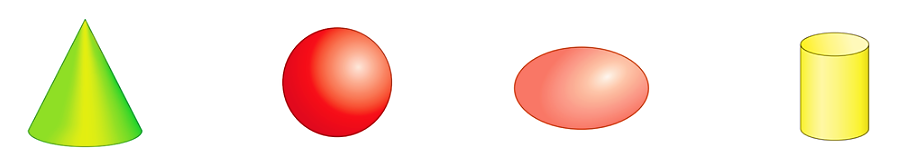 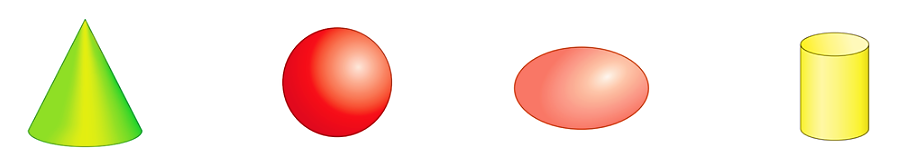 B.
A.
C.
D.
2
a) Mỗi vật sau có dạng khối gì?
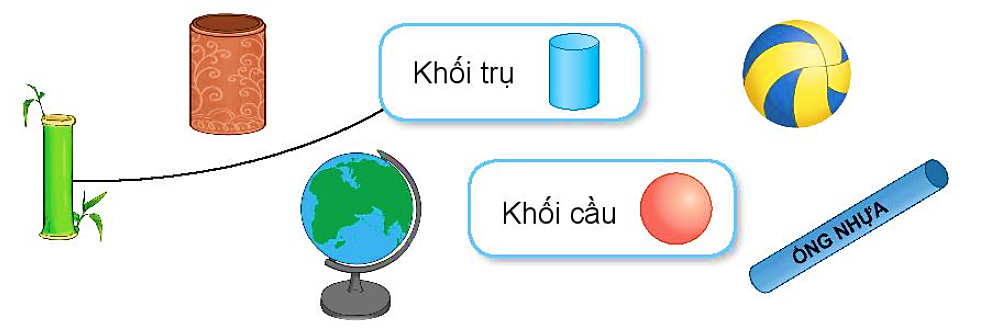 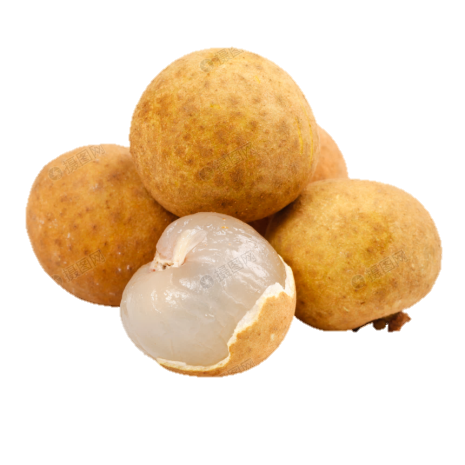 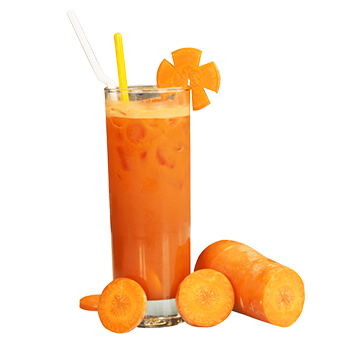 Khối trụ
Khối cầu
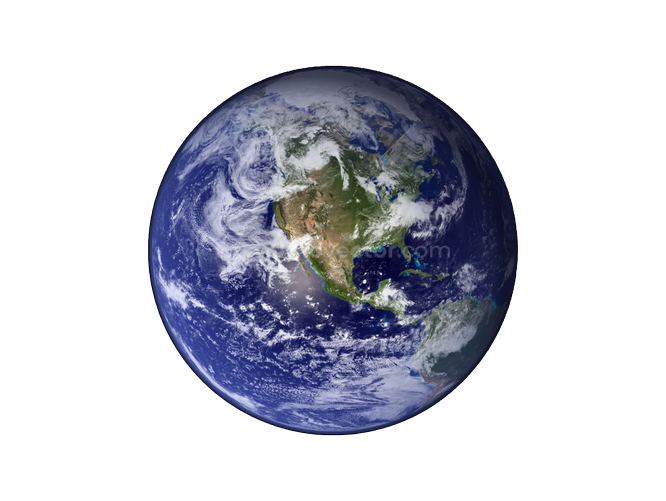 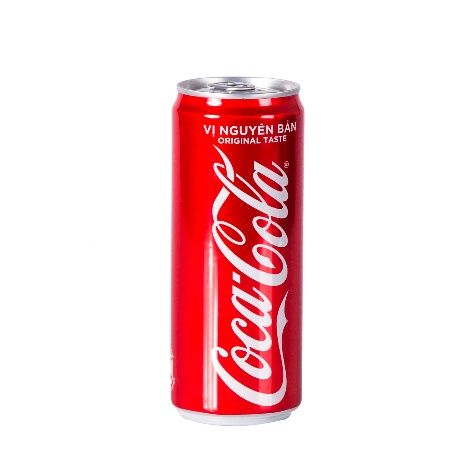 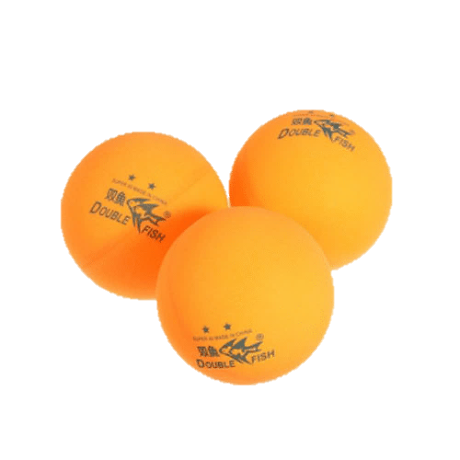 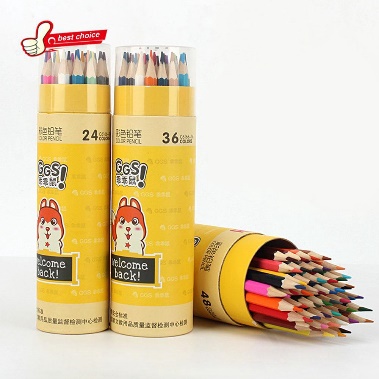 b) Hãy nêu tên một số đồ vật có dạng khối trụ hoặc khối cầu mà em biết.
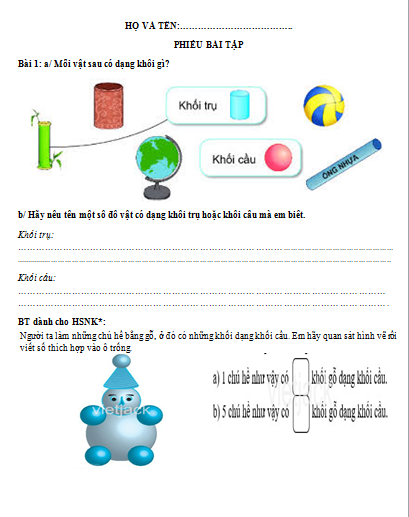 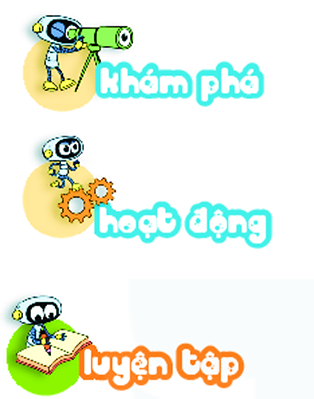 3
Quan sát tranh rồi khoanh màu vàng vào hình có dạng khối trụ, màu đỏ vào hình có dạng khối cầu.
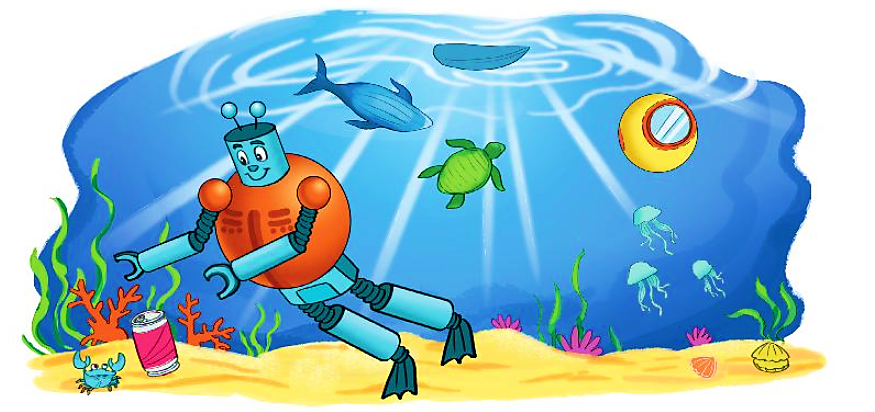 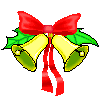 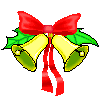 Vận dụng
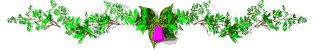 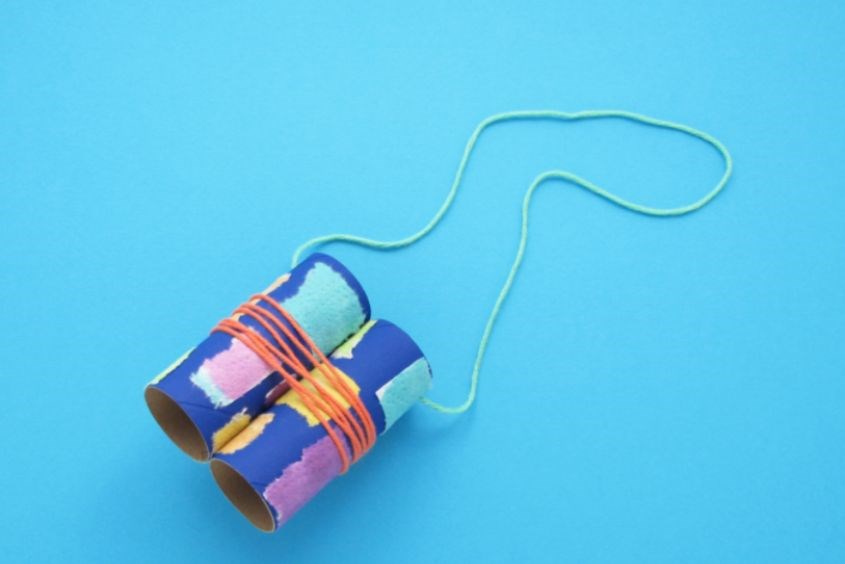 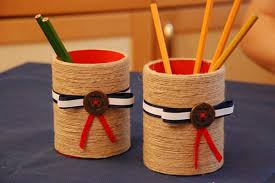 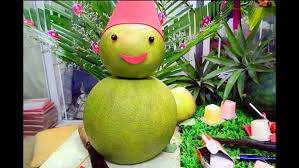 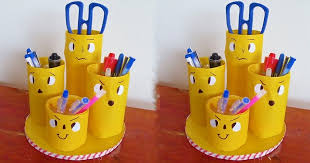 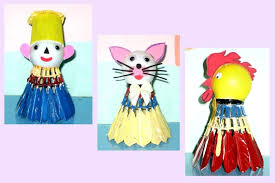 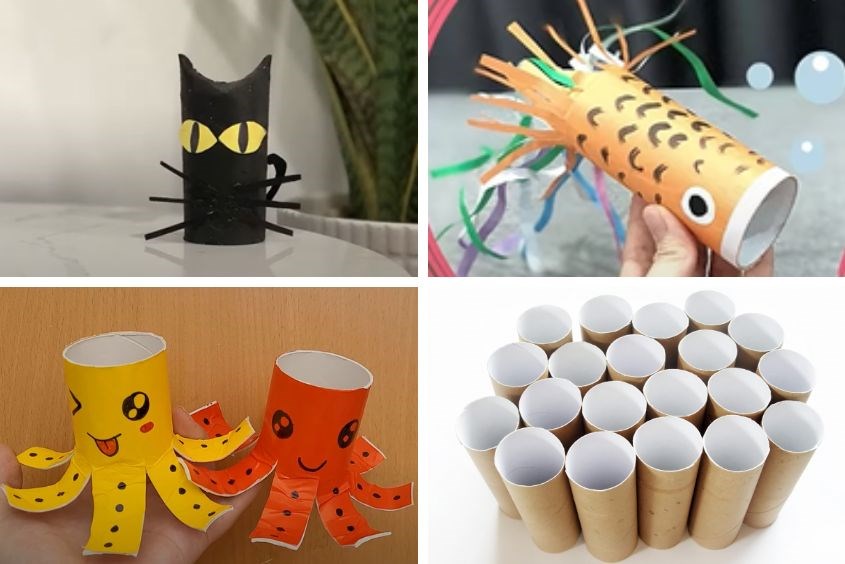 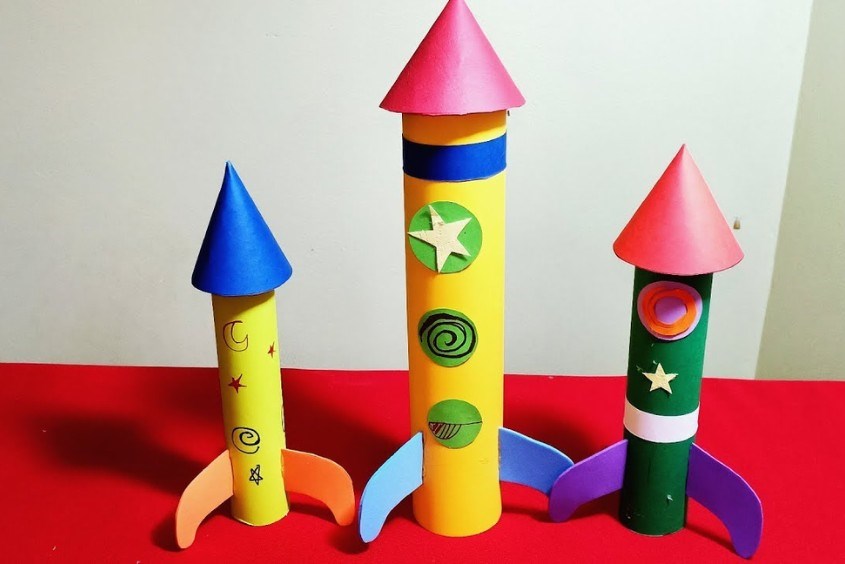